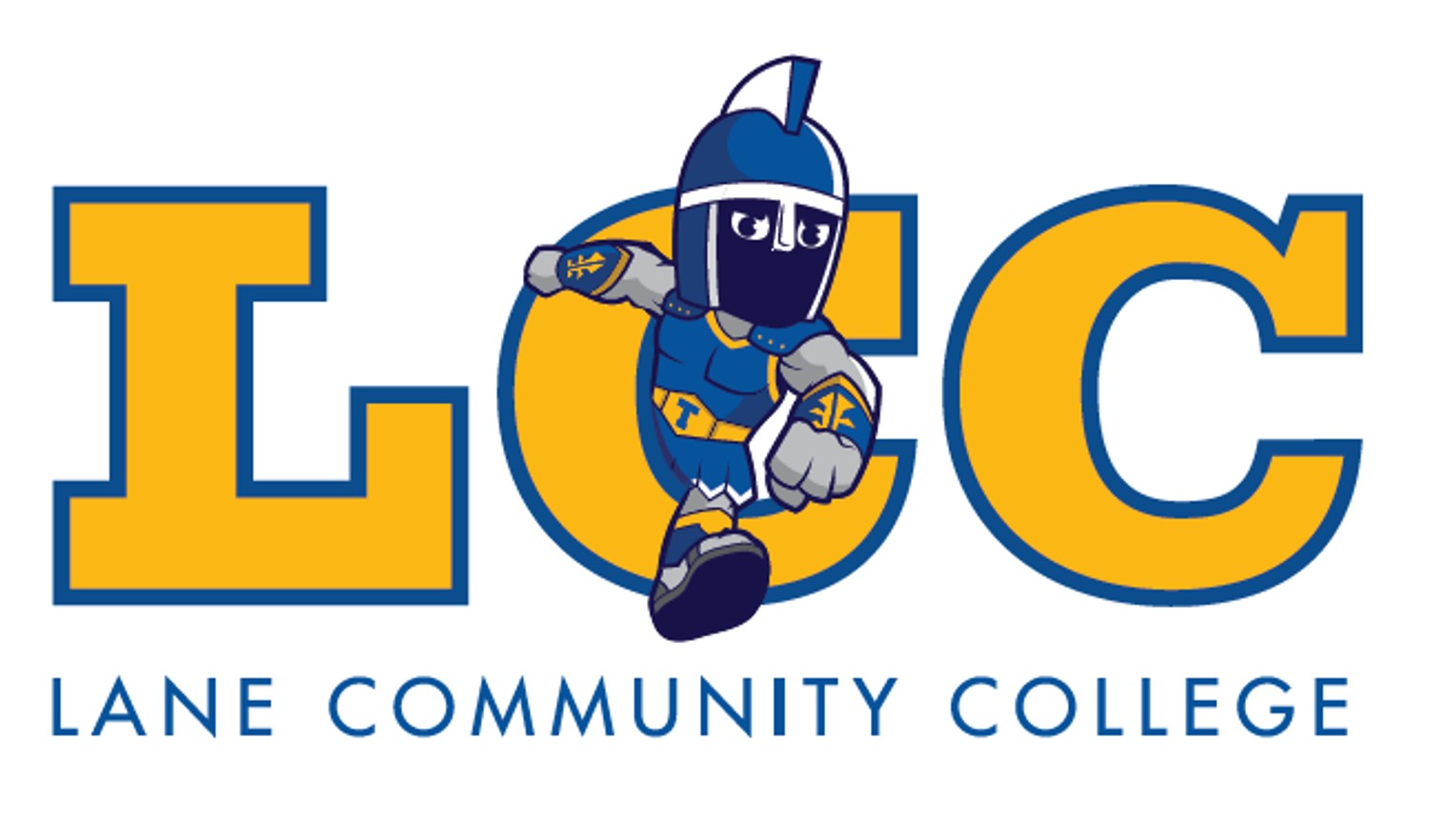 Equity LensToolkit Introduction
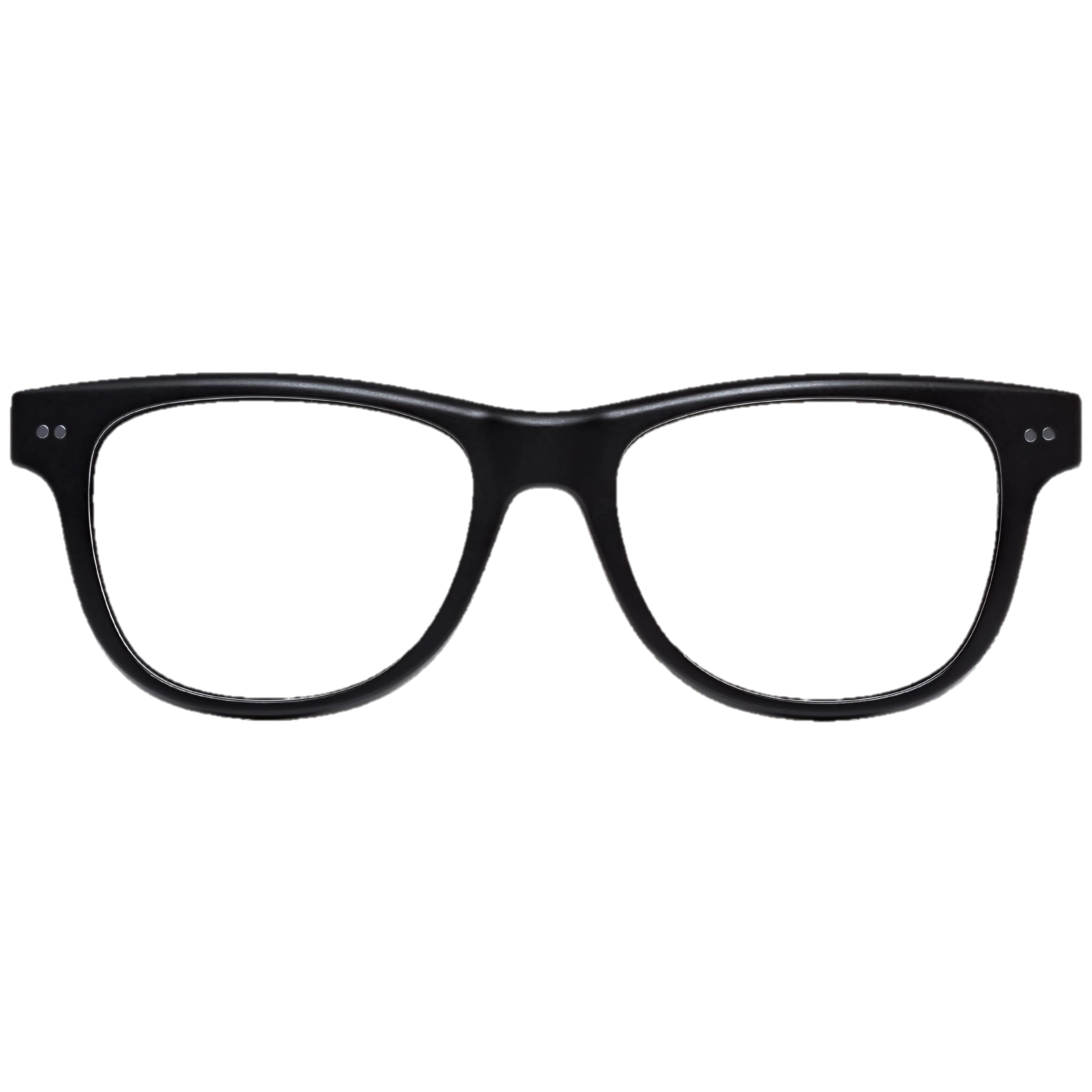 www.lanecc.edu/diversity 
Email equity@lanecc.edu
Office of Equity & Inclusion - Remote Presentation
Greg Evans EdM,
AVP for Equity and Inclusion
Tracy Weimer BS,Project Coordinator
evansg@lanecc.edu
weimert@lanecc.edu
Locating the Equity Lens Toolkit Online
www.lanecc.edu/diversity
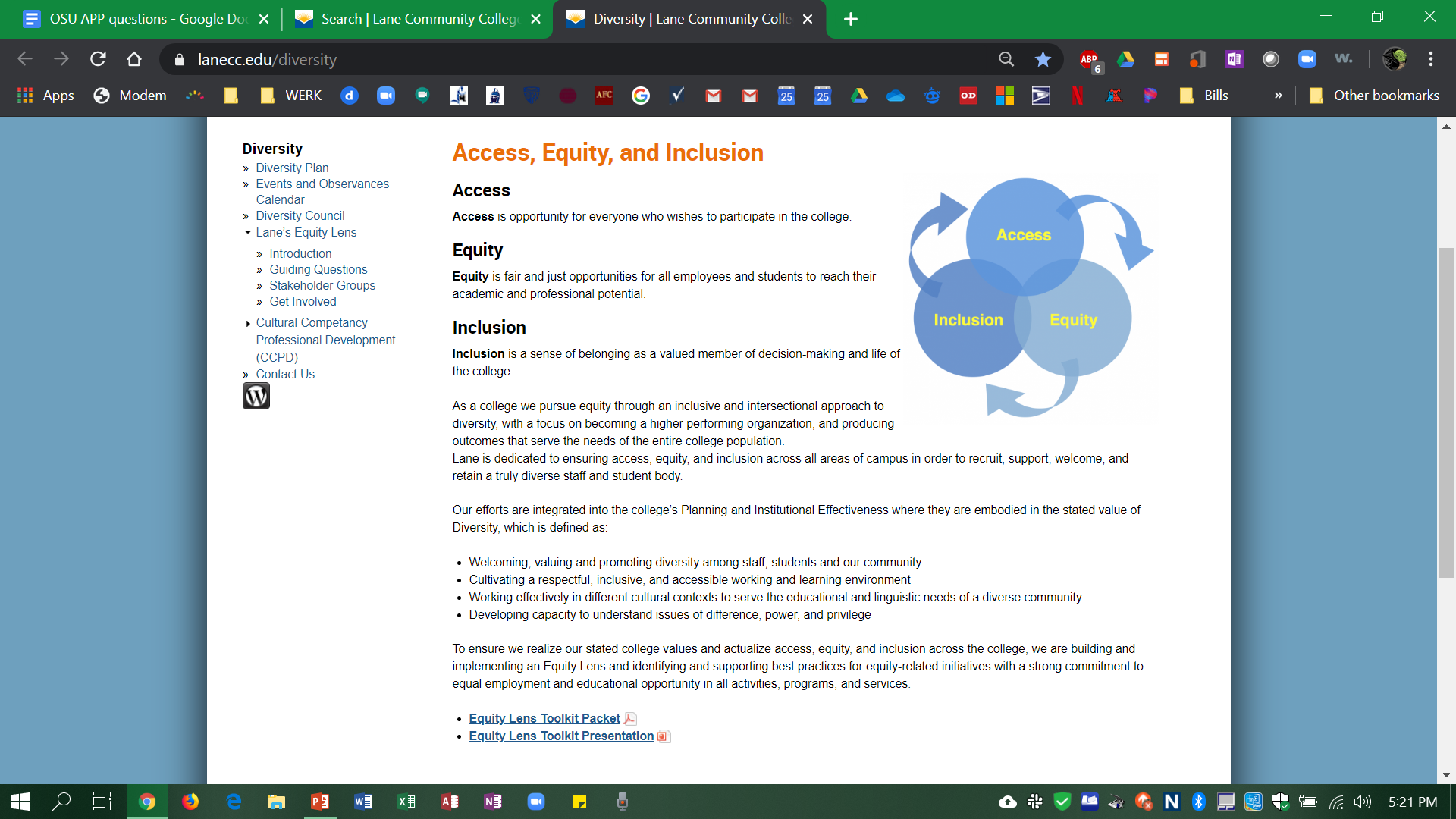 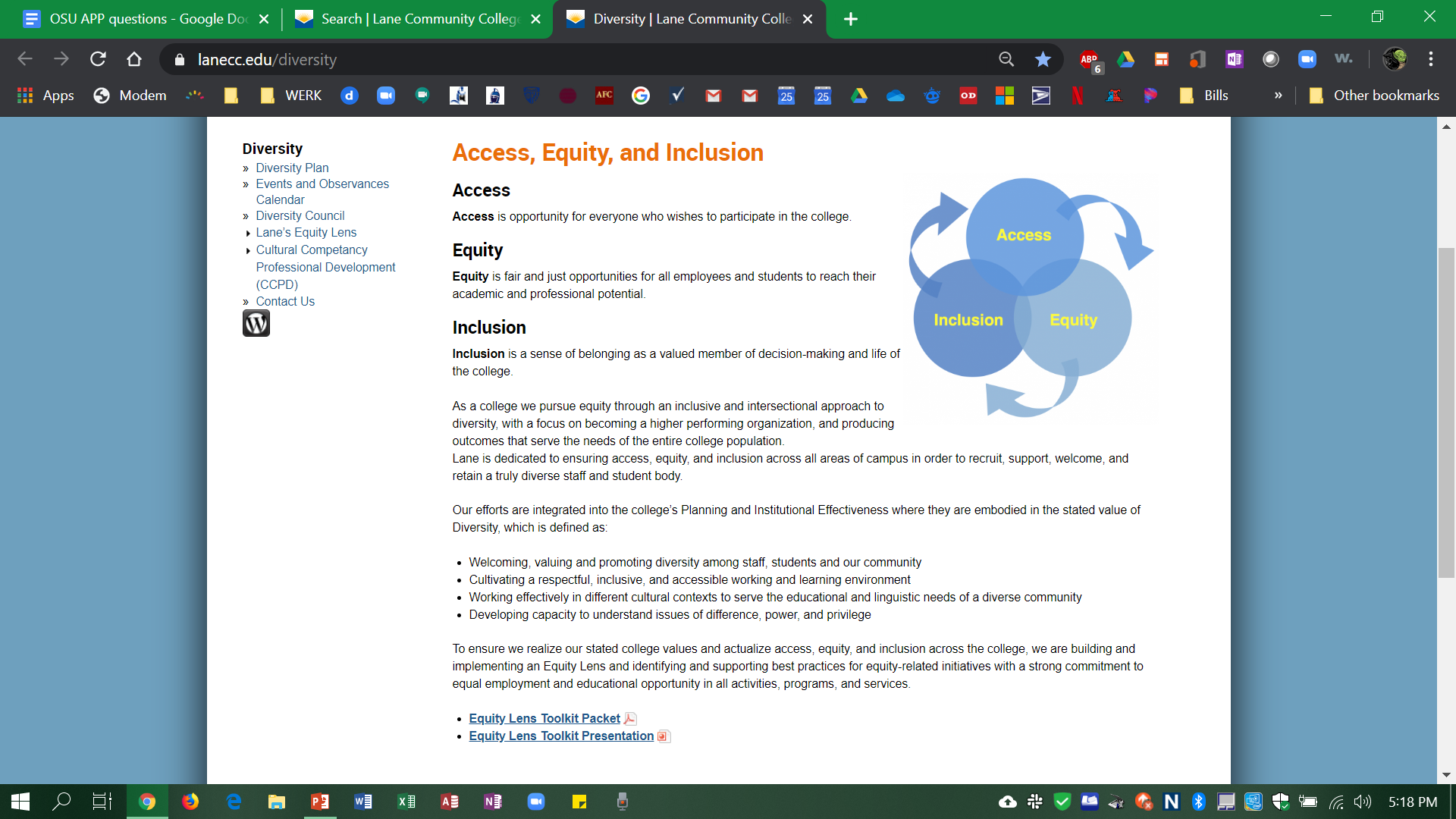 Expanded Navigation Menu
On Home page
Click to open Packet
[Speaker Notes: Packet https://www.lanecc.edu/sites/default/files/diversity/combined_toolkit_packet.pdf]
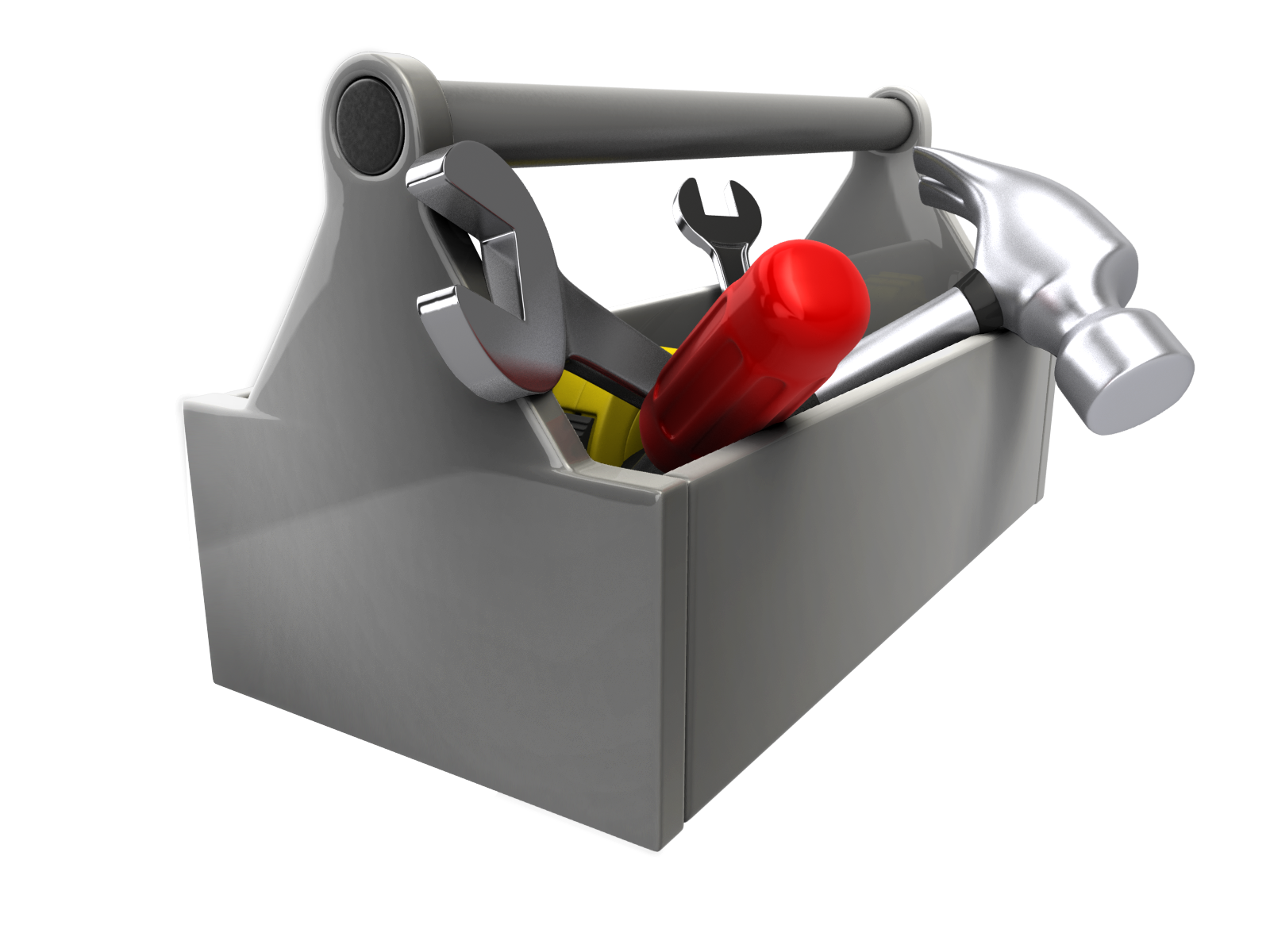 Equity LensToolkit
equity@lanecc.edu
[Speaker Notes: Download the packet at https://www.lanecc.edu/diversity/lanes-equity-lens]
Unpacking the Equity Lens Toolkit Packet
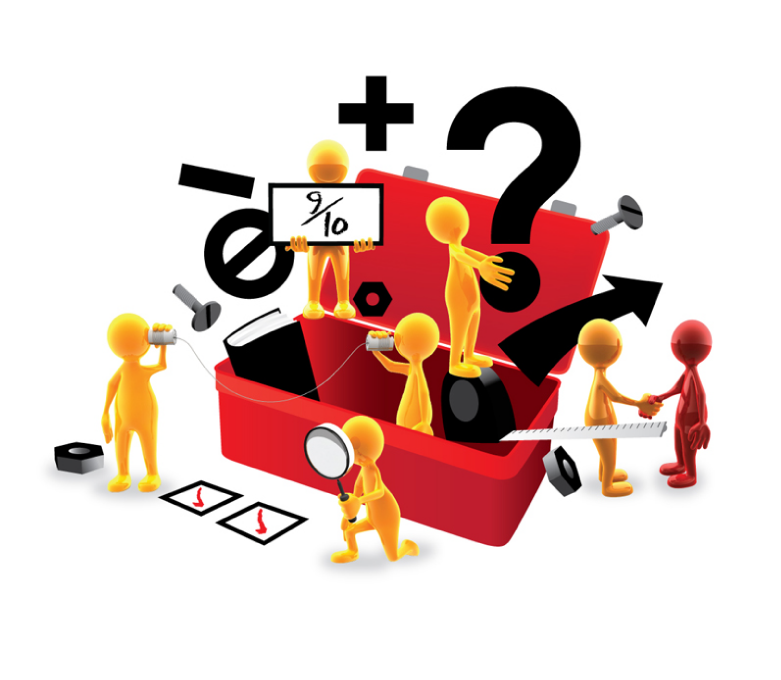 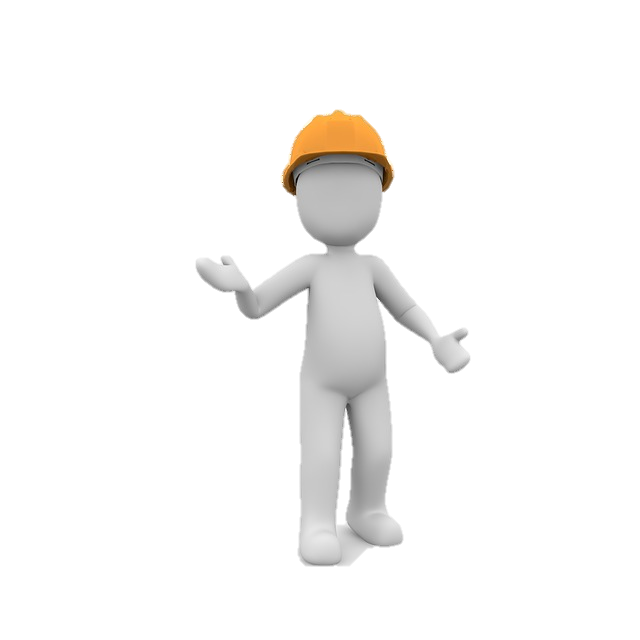 Click to open Packet pdf
Diversity Values
“To ensure we realize our stated college values and actualize access, equity, and inclusion across the college, we are building and implementing an Equity Lens. 
We will be identifying and supporting best practices for equity-related initiatives, with a strong commitment to equal employment and educational opportunity in all activities, programs, and services.”
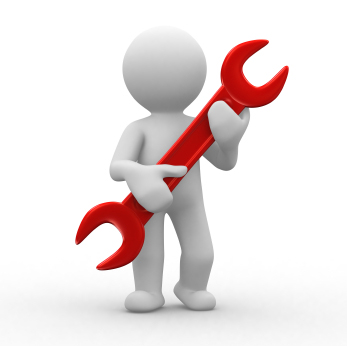 Strategic Direction
In order to fully realize Lane’s commitment to these outcomes, we will develop a social justice framework (Equity Lens) to guide our work. This framework will provide structures, systems and support for:
Advancing individual and collective growth in cultural fluency, agility and competency across the institution
Bringing stakeholder groups together to identify and remedy barriers to social justice at LCC
Improving recruitment and retention of diverse students and staff
Increasing the range, scope and depth of diversity, equity and inclusion curriculum
Demonstrating leadership in social justice
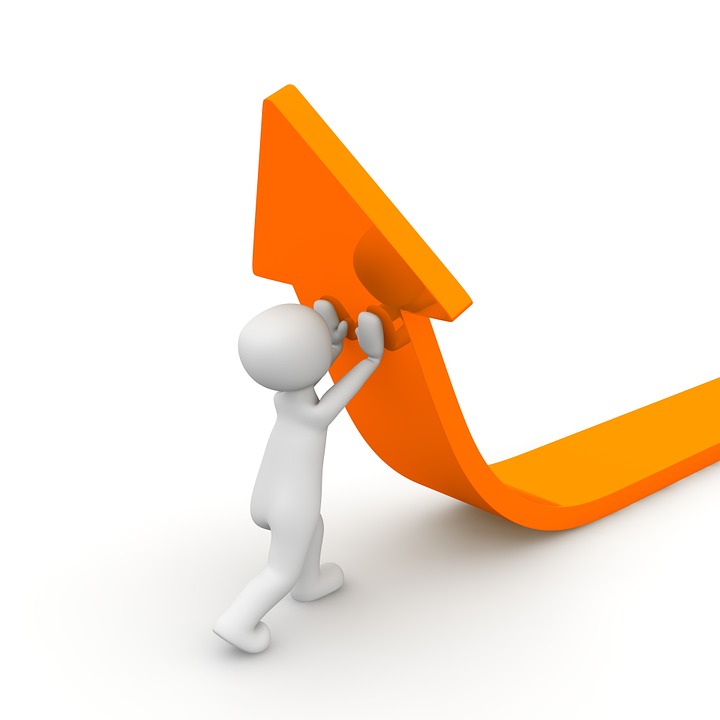 Strategic Objectives
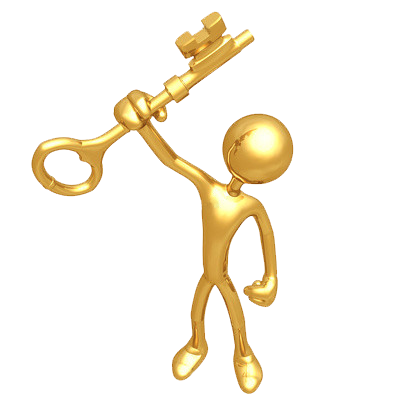 Key StrategiesOffice of Equity & Inclusion
You are Here
Create and Implement a Social Justice Equity Framework (Equity Lens) 
Provide Cultural Competency Professional Development Opportunities 
Institute Diversity Orientation & Development for Students and Staff
Improve Recruitment and Retention of Diverse Students and Staff
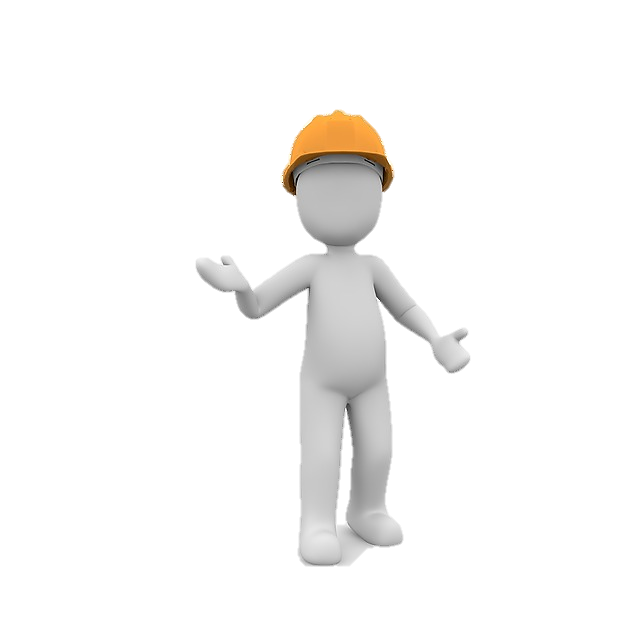 Principle Outcomes: What are we building?
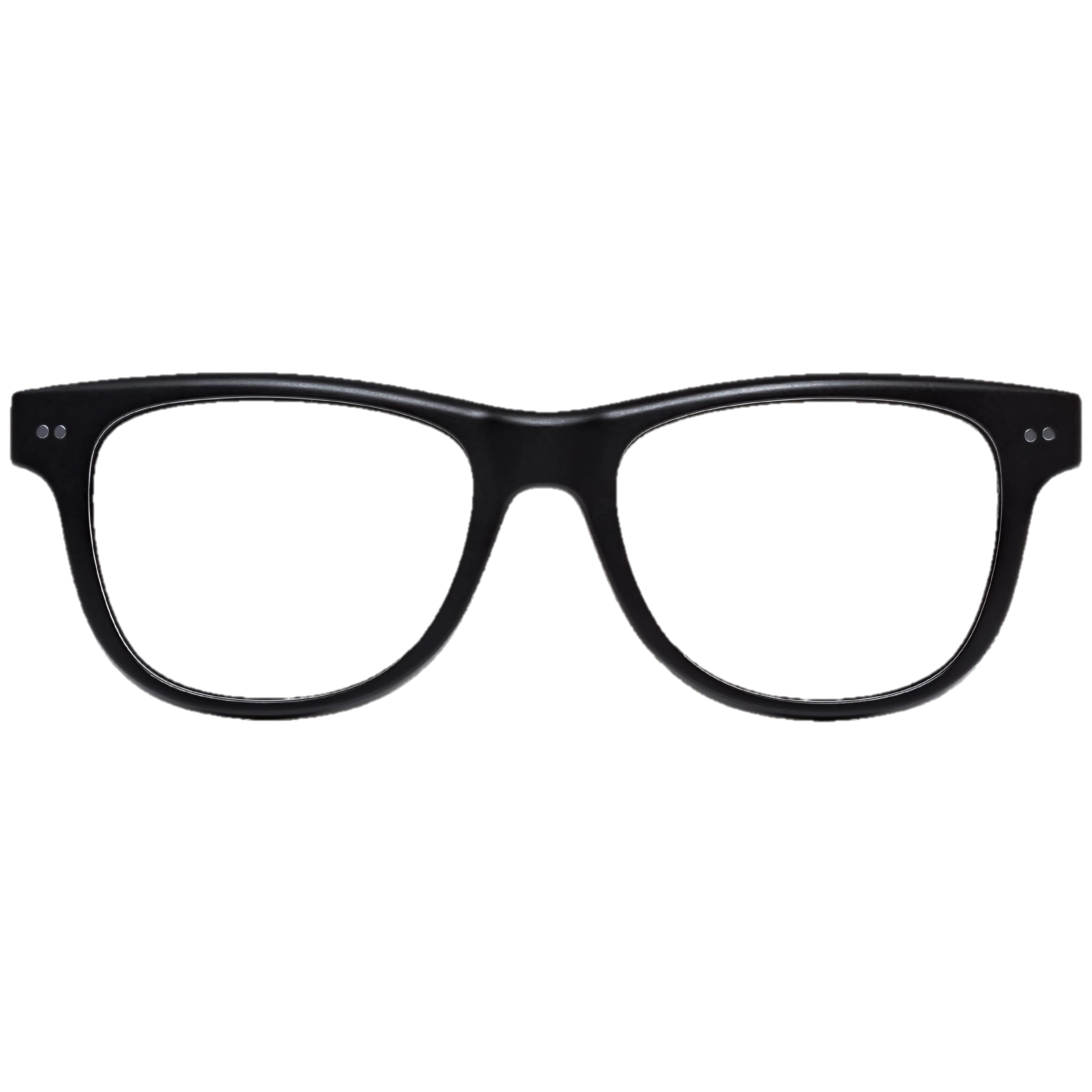 [Speaker Notes: Principle Outcomes]
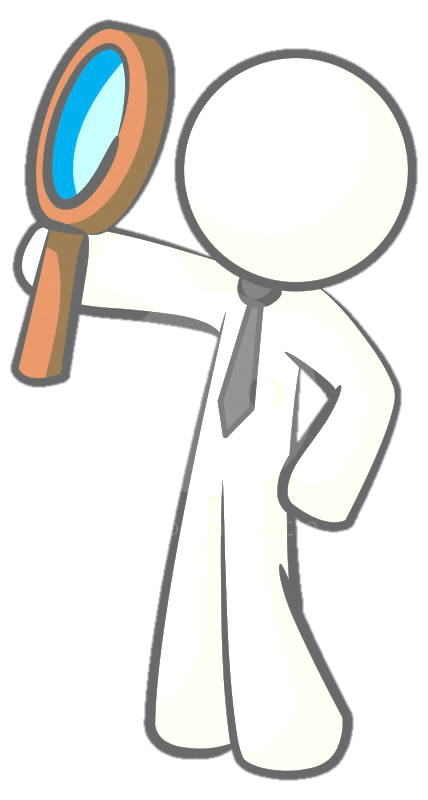 A Closer Look
Equity Lens models previously developed have a single focus--usually race. Ours will be more broad and inclusive. 

Another unique feature of Lane’s Equity Lens is that we will include both students and employees.
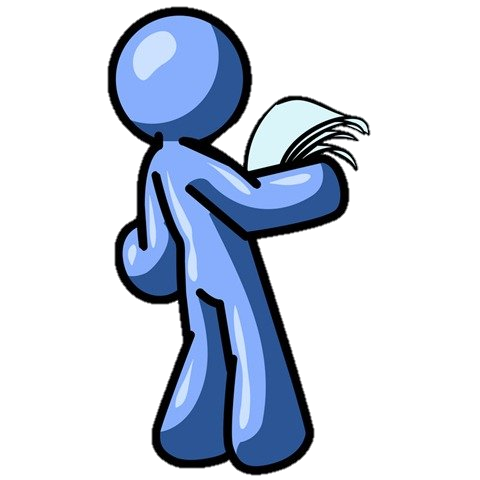 Click to open Packet pdf
Our Model
Lane’s Equity Lens Tool Worksheet
Packet Page
#
7
8
Equity Lens Toolkit
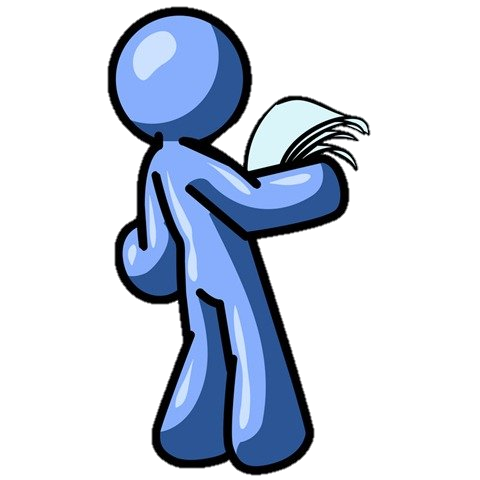 Frame the Question or item under scrutiny
What is the issue, policy, or process being examined?  
Who is conducting this analysis -- who is at the table for this discussion?
6 Inquiry Questions 

Frame the outcome of applying an Equity Lens, including even small gains toward inclusion
What is the decision or action that will be taken in relation to the issue, policy, or process? (document interim plans and information gathering tasks)
Click to open Packet pdf
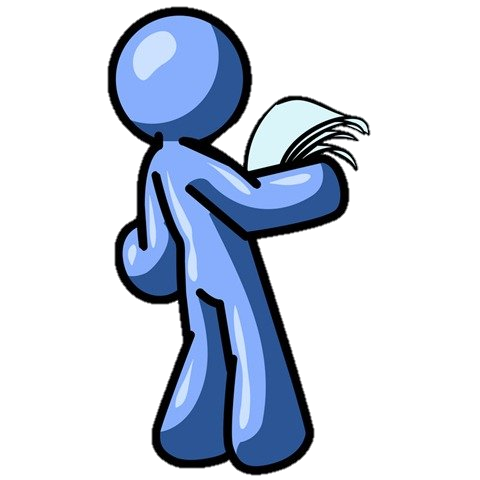 1.
Who is affected by content and current framing of this policy, program, practice, or decision? What are the potential impacts? 


[Helpful ‘lists’ are on page 8 of the packet]
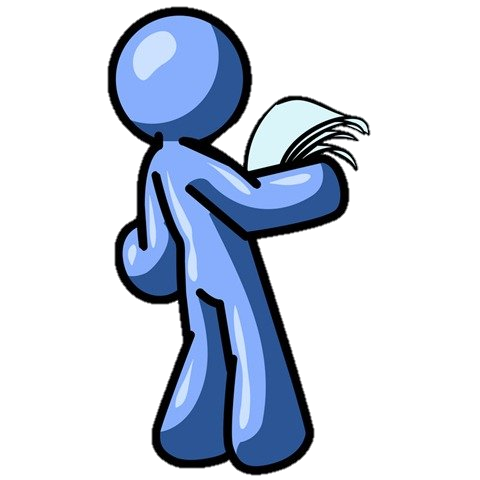 2.
How does this policy, program, practice, decision-making process, or decision increase access, equity, and inclusion? How does it produce or worsen any disparities?
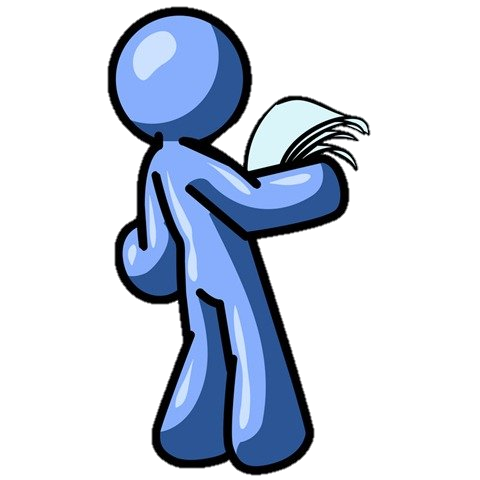 3.
Who is being impacted by this decision-making process? How have stakeholders been intentionally invited to and empowered to participate in the decision-making process or practice?
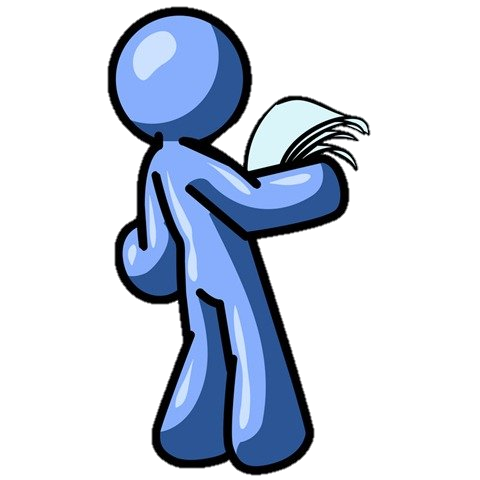 4.
What are the barriers to more equitable outcomes around this policy, program, practice, decision making-process or decision?
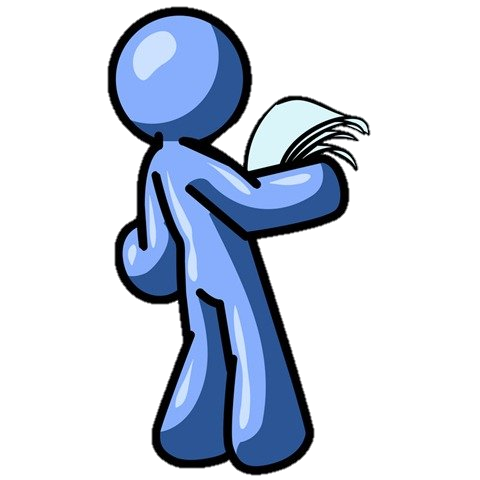 5.
How will members of the college community identify, address, and mitigate negative impacts and the barriers identified previously/above?  How will you support this work?
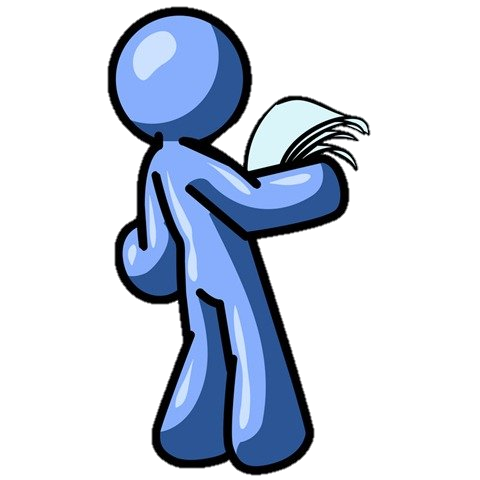 6.
How can we, as members of the college community, create an environment and culture that fosters healing and reconciliation to transform our structures, environments, and selves?
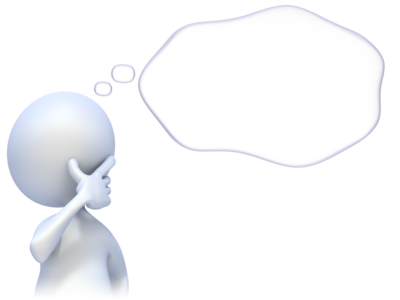 Perspective
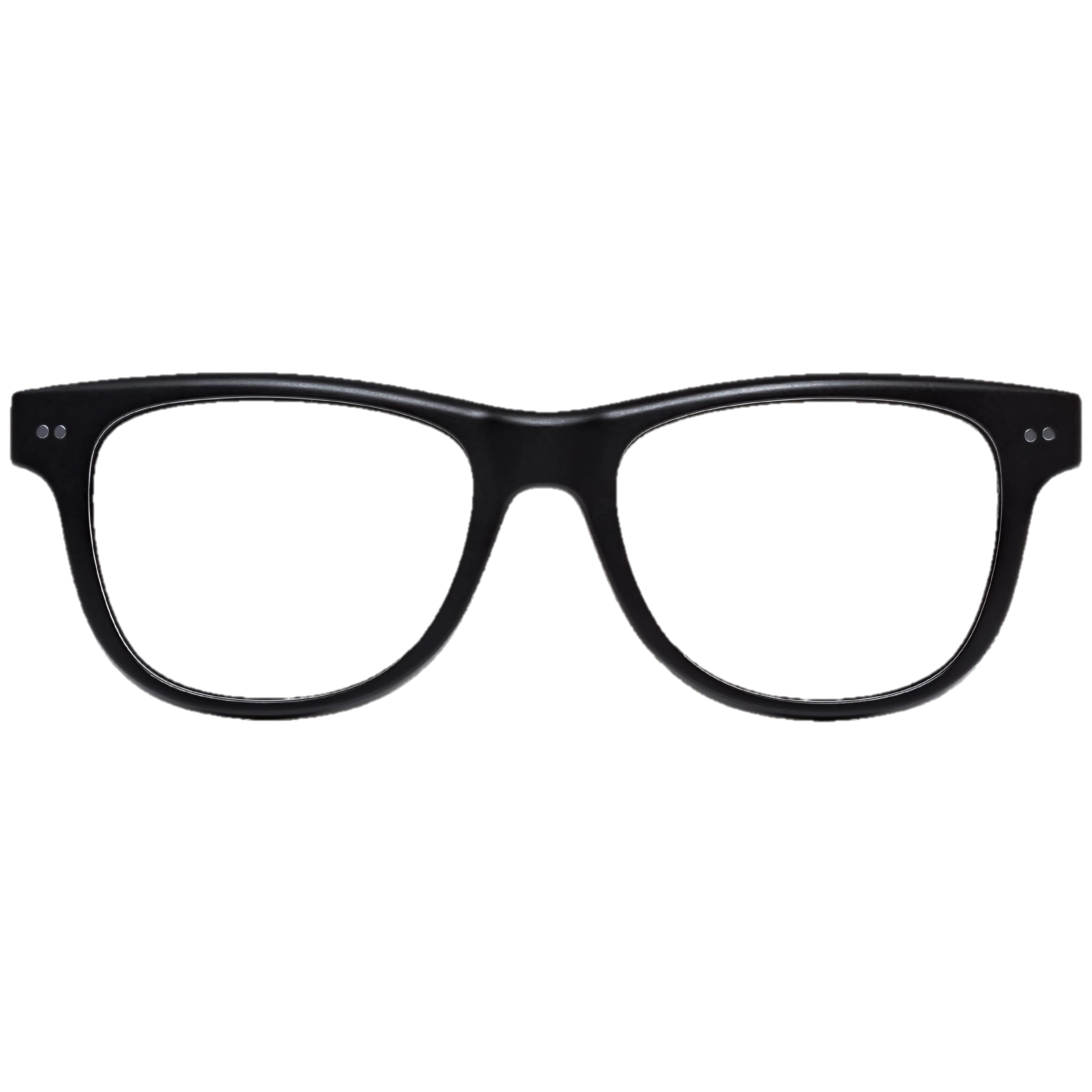 Remember that the Equity Lens is a means of inquiry, and should never be used as a justification for a pre-determined outcome.  Be mindful and transparent when assigning weight to the needs of any single group, especially as any single group over any other.
Consider relationships, alliances, and social capital that might be affected by the decision, policy, or process being considered.
Values won’t be represented as groups or individuals in your analysis, but if the decision-making body has agreed-upon values, it’s a good idea to make them explicit and name them at the beginning of the Equity Lens analysis.
Click to open Packet pdf
7
8
Equity Lens Tools – Additional Resources
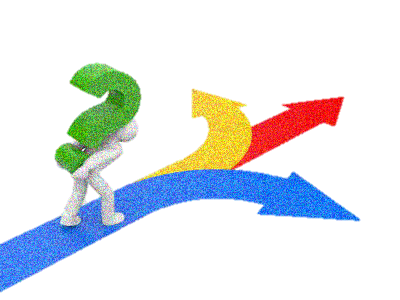 [Speaker Notes: LCC Equity Lens model worksheet https://www.lanecc.edu/diversity/lanes-equity-lens
HECC Oregon’s Equity Lens https://www.oregon.gov/highered/about/Documents/State-Goals/HECC-Equity-Lens-2017-reformat.pdf
PPS Equity and Empowerment Lens https://www.pps.net/Page/2305
Multnomah County Racial Equity Lens https://multco.us/diversity-equity/equity-and-empowerment-lens]
Locating the Equity Lens Toolkit Online
www.lanecc.edu/diversity
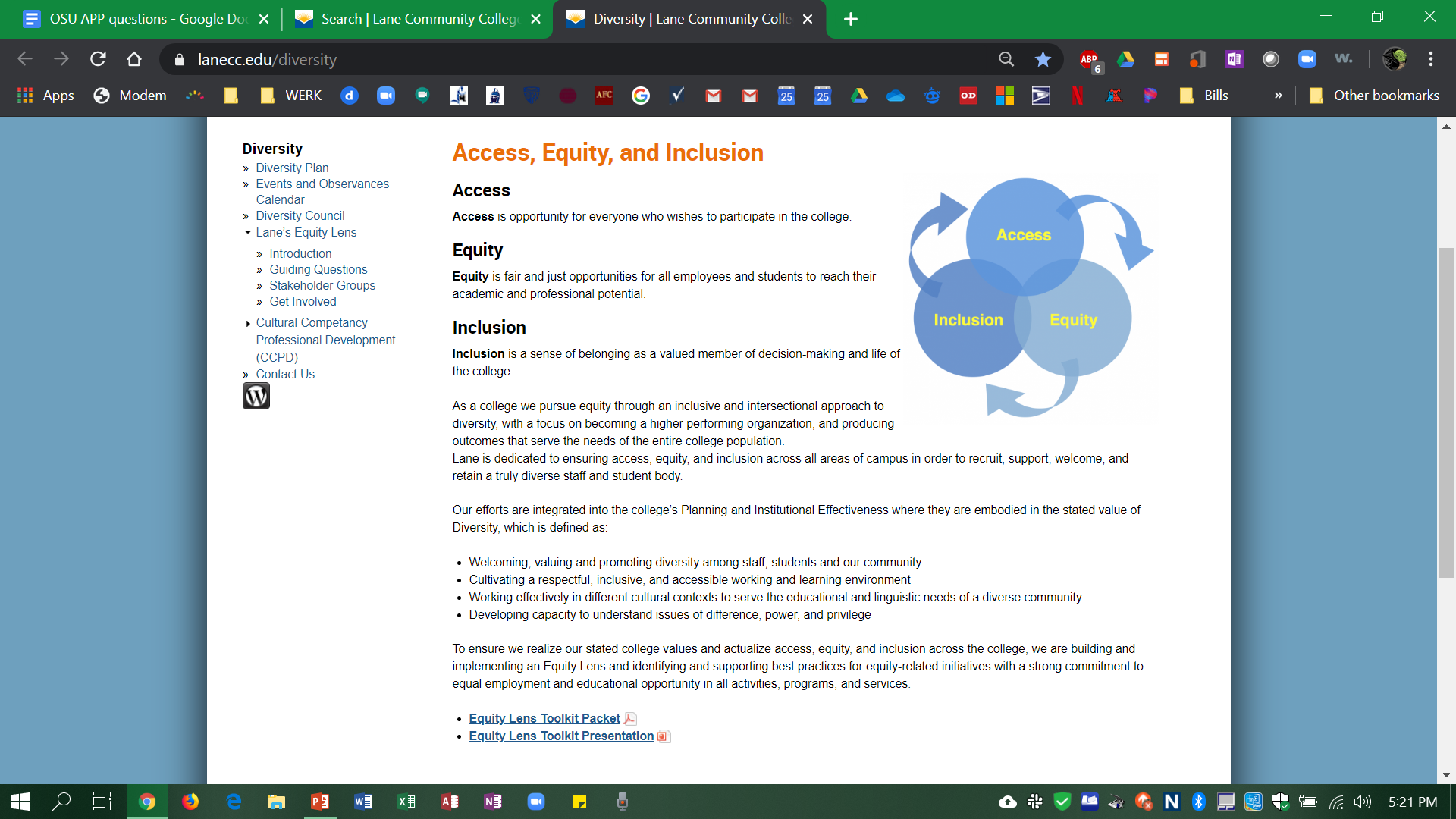 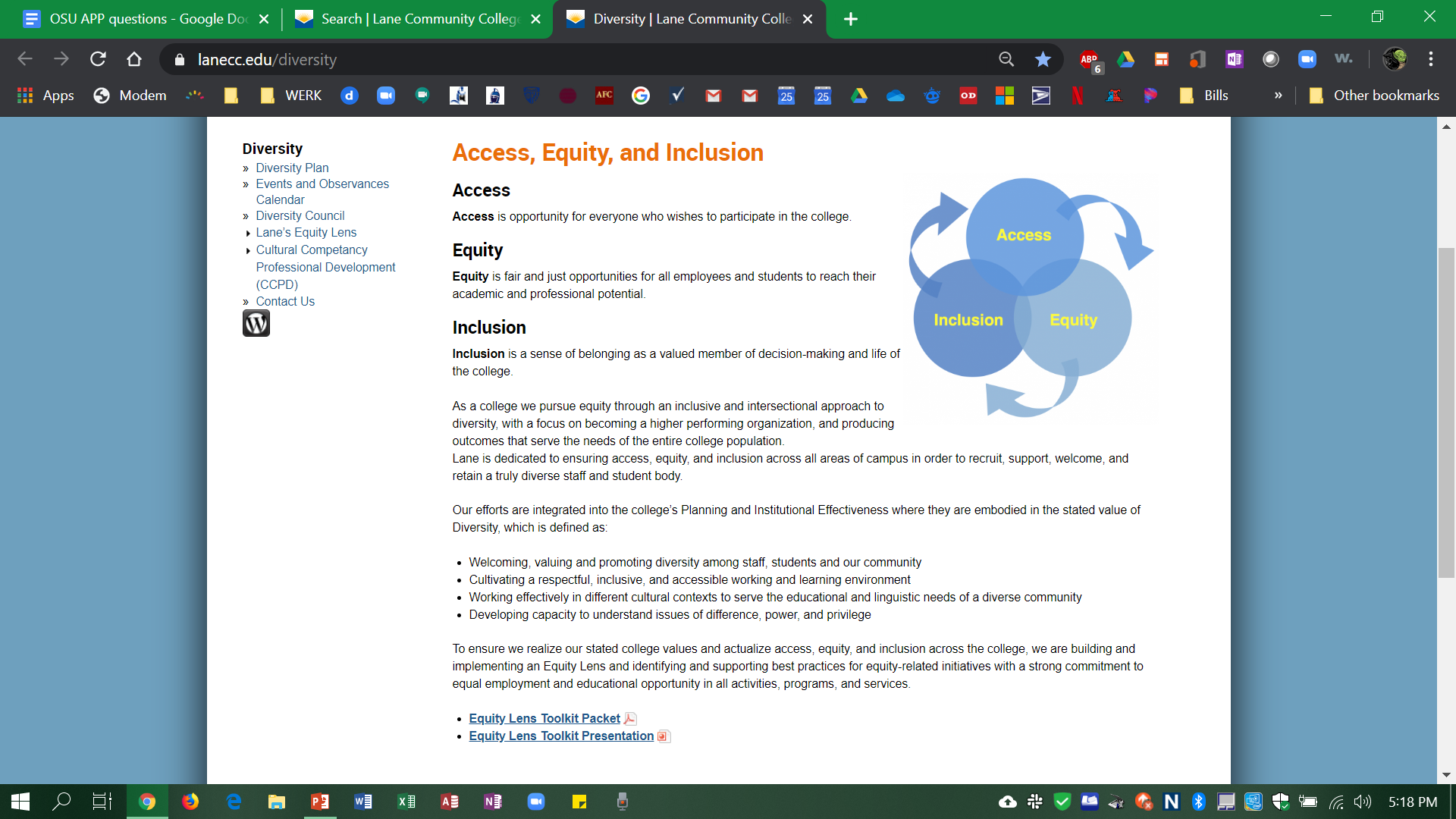 Expanded Navigation Menu
On Home page
Click to open Packet
[Speaker Notes: Packet https://www.lanecc.edu/sites/default/files/diversity/combined_toolkit_packet.pdf]
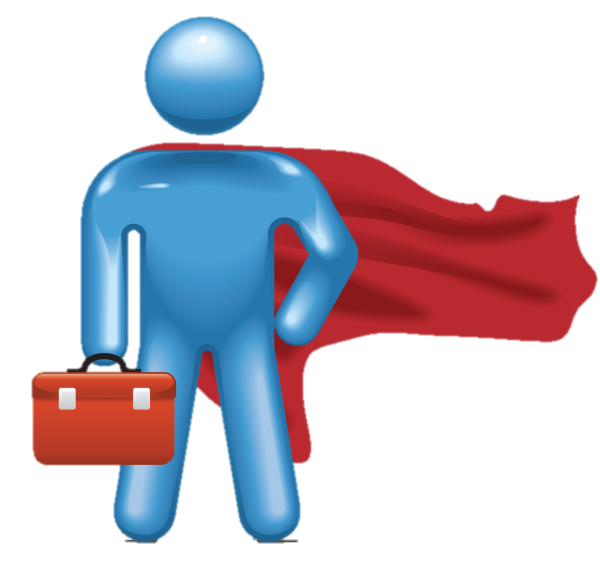 Please, Email your questions and comments to equity@lanecc.edu
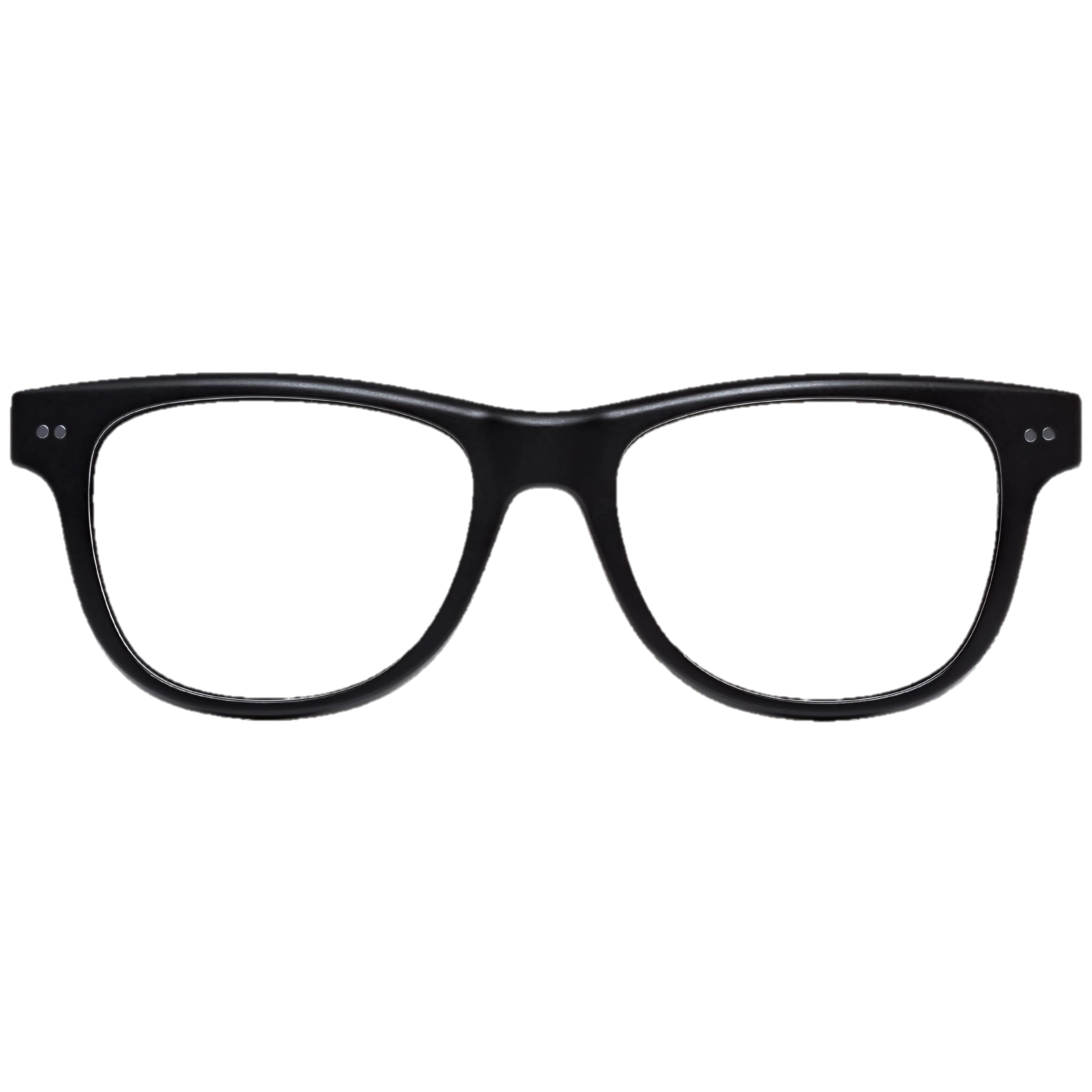 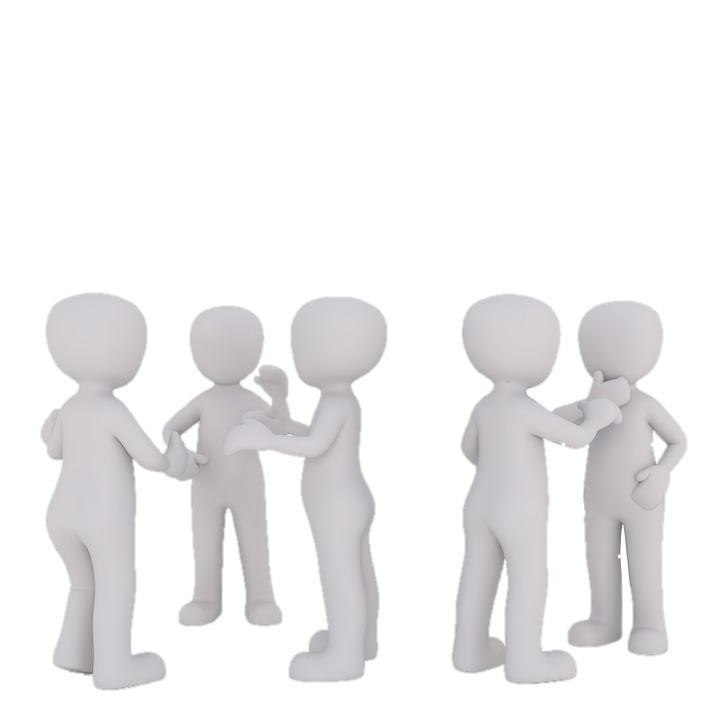 equity@lanecc.edu
www.lanecc.edu/diversity